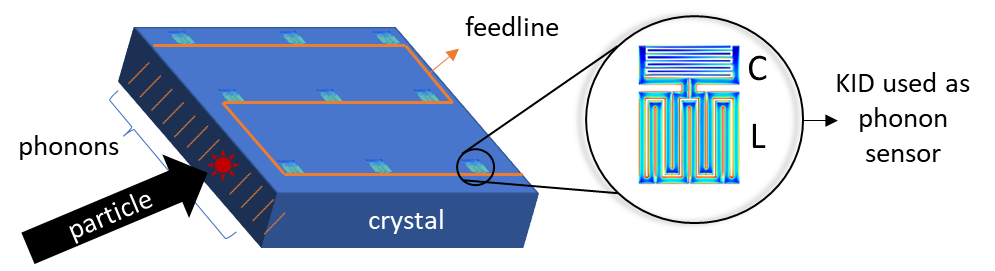 KID-based phonon-mediated detectors
presented by Osmond Wen1
in collaboration with Taylor Aralis1, Ritoban Basu Thakur1,2, Bruce Bumble2, Yen-Yung Chang1, Lauren Hsu4, Noah Kurinsky3, Karthik Ramanathan1, Brandon Sandoval1, Zoe Smith3, Dylan Temples4, and Sunil Golwala1
1	                     2     	     3  		4
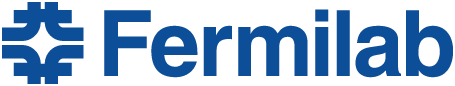 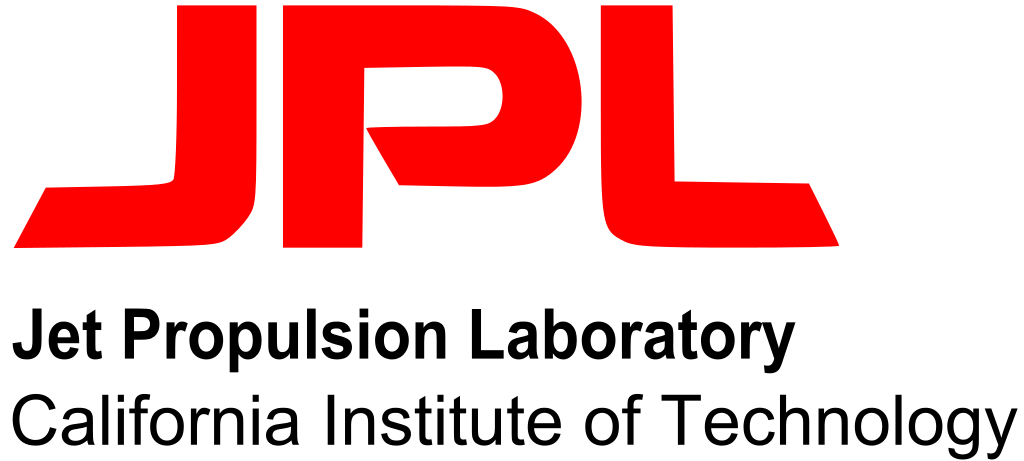 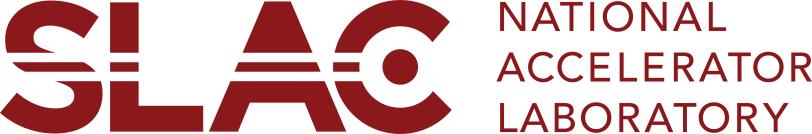 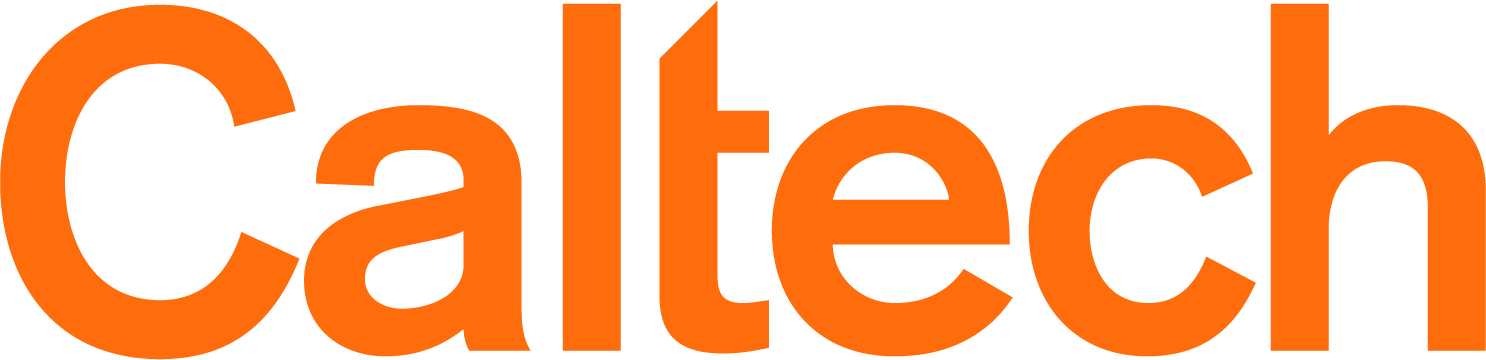 1
Overview
Position & energy performance
KIPM detector + KI-TWPA
Summary
A particle detector shopping list
highly energy resolving
sub-eV energy thresholds for sub-GeV dark matter
event reconstruction
position sensitivity 
event-type discrimination
 requires pixelized and multiplexed readout
Overview
Position & energy performance
KIPM detector + KI-TWPA
Summary
Kinetic inductance detectors
superconducting microwave resonator
phonons in substrate  broken Cooper pairs  shifted resonance and RF transmission
two quadrature readout of RF transmission: dissipation and frequency
key advantage: natively multiplexable, i.e. simultaneous readout of many resonators coupled to one feedline  enables position reconstruction for rejecting surface backgrounds
Kinetic inductance phonon-mediated detectors: KIPM detectors
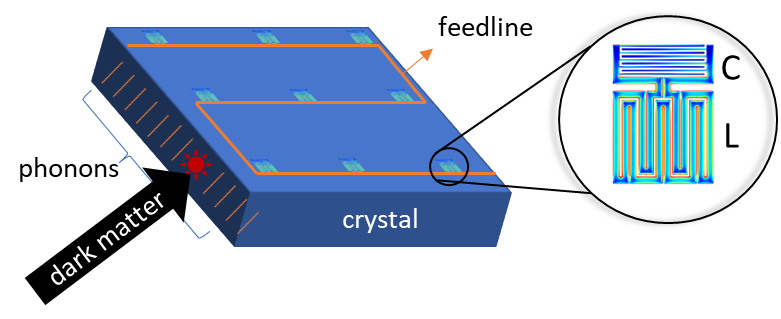 Main sources of noise
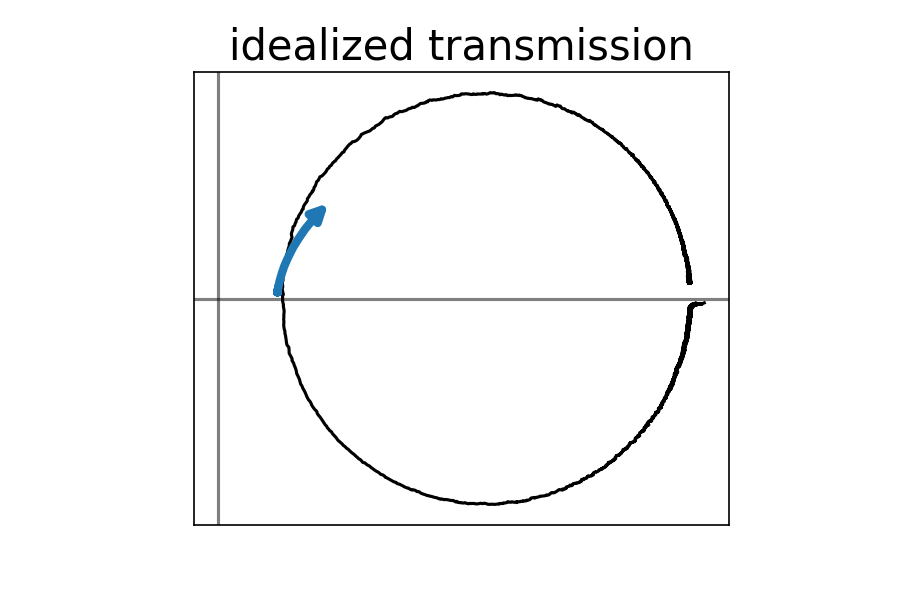 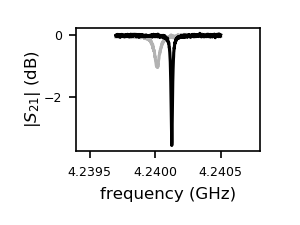 frequency
|transmission|
dissipation
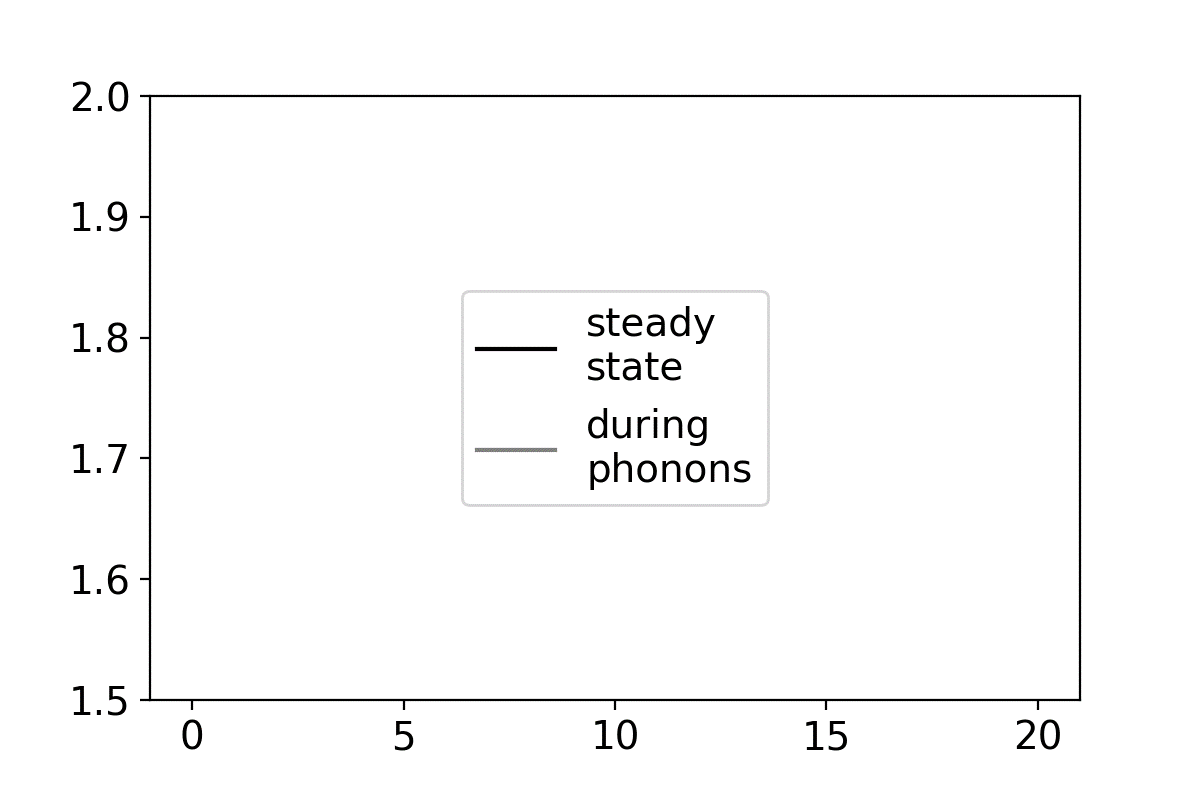 frequency
Overview
Position & energy performance
KIPM detector + KI-TWPA
Summary
Phonon imaging with a KIPM detector
80-resonator KIPM detector pulsed with a 475nm LED and ~50 good resolution resonators were asynchronously readout
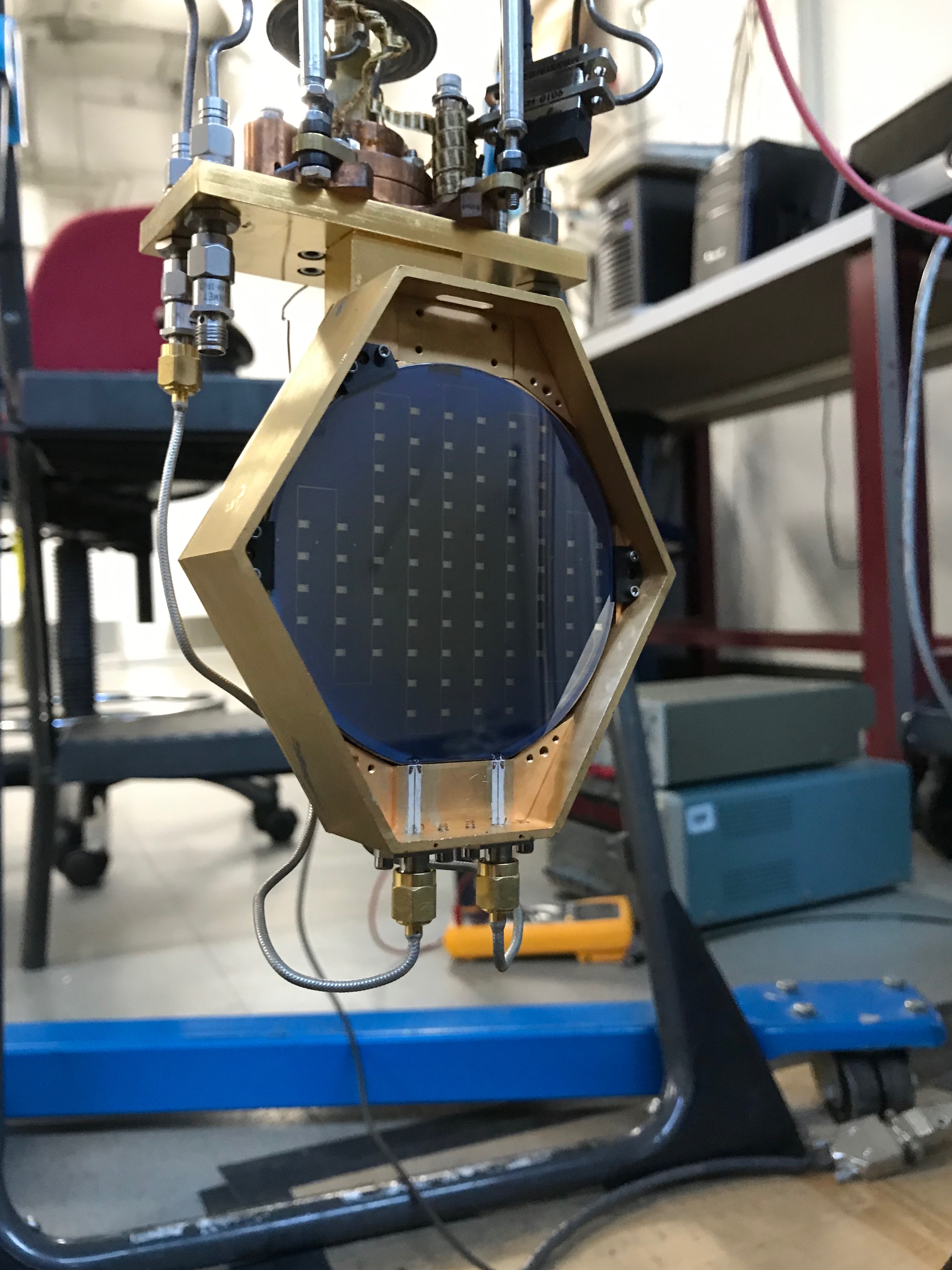 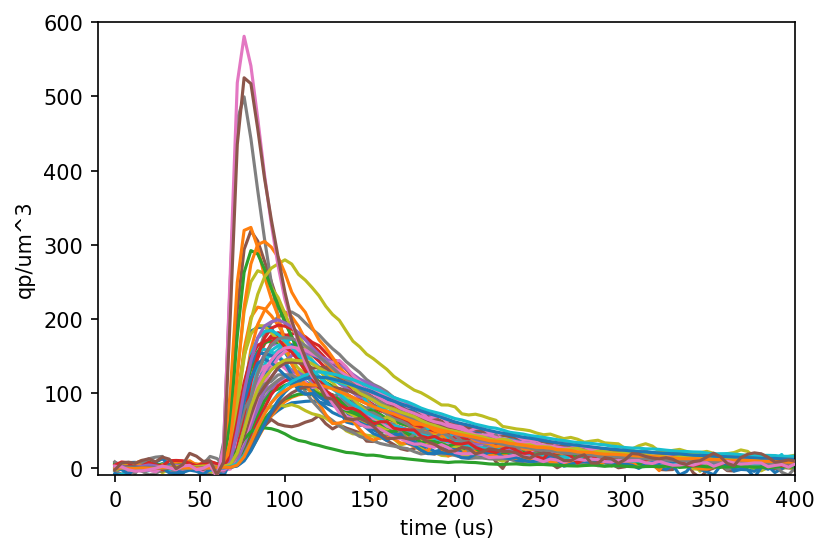 different “prompt” responses based off position
similar “delayed” responses
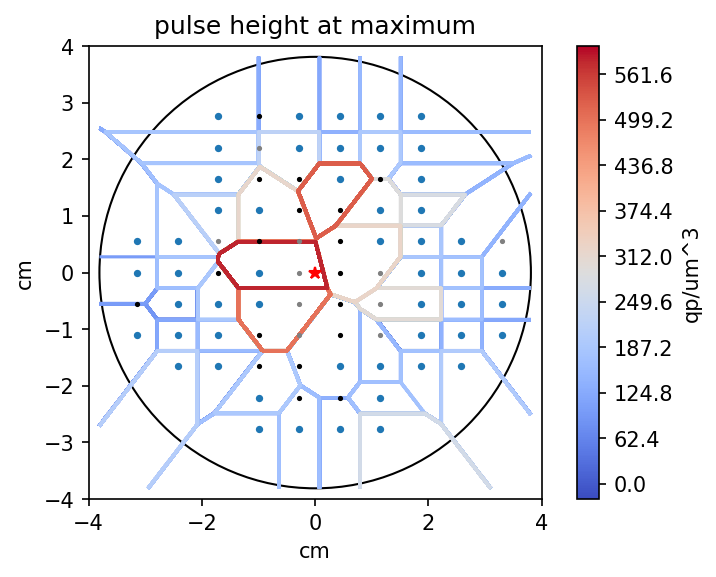 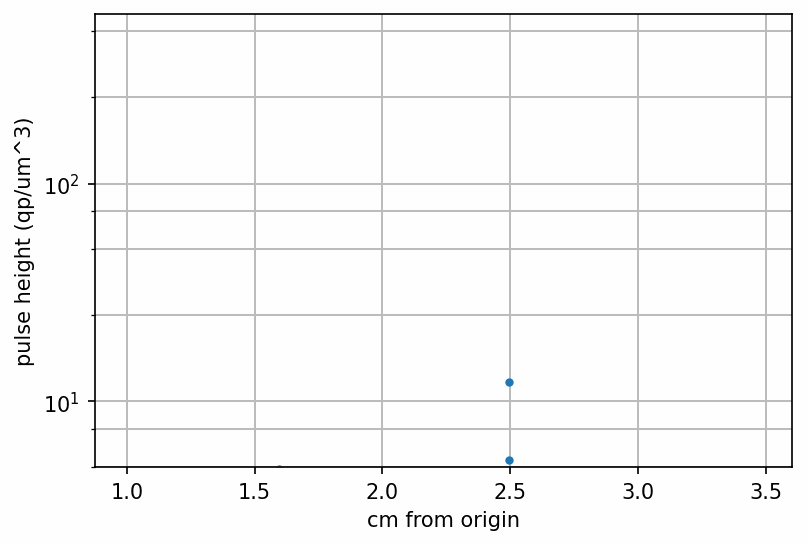 phonon movie!
blue dot = good resolution resonator
Overview
Position & energy performance
KIPM detector + KI-TWPA
Summary
Energy resolution of KIPM detectors
optical fiber
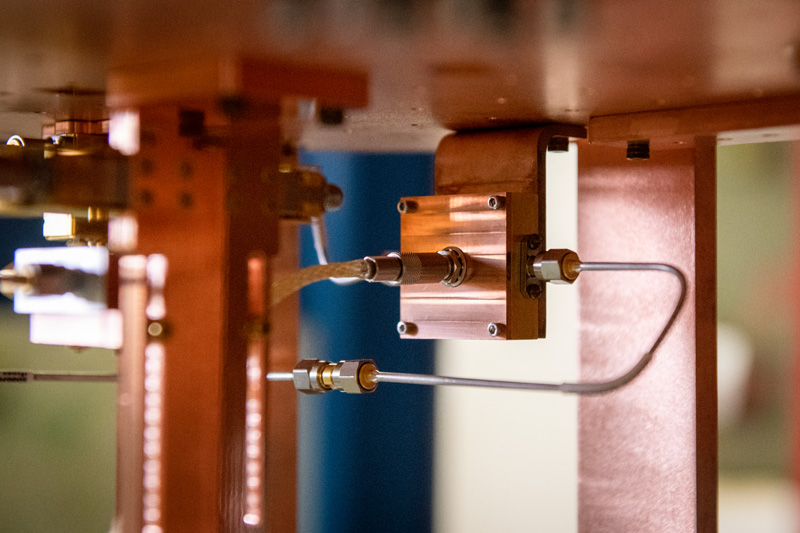 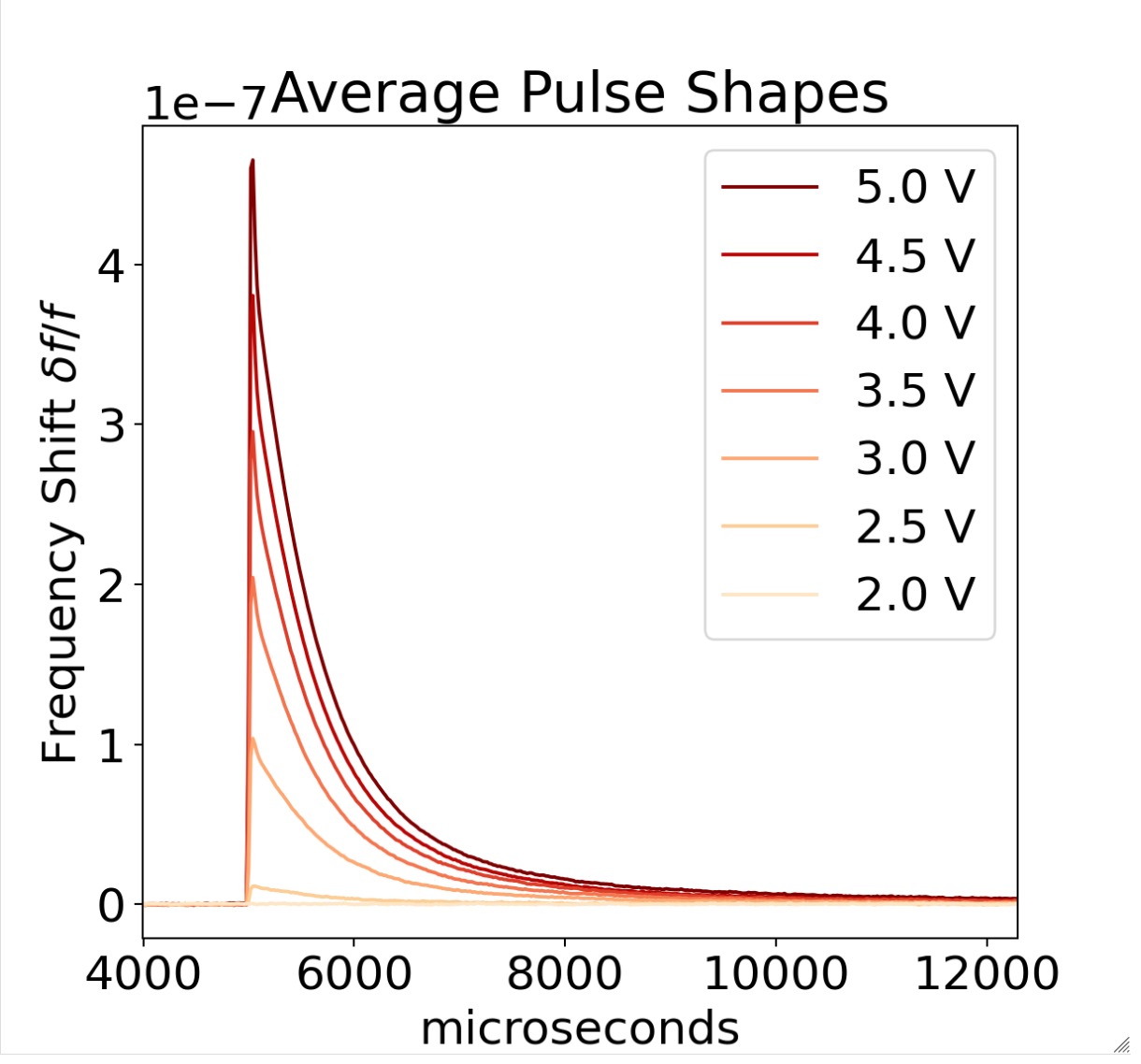 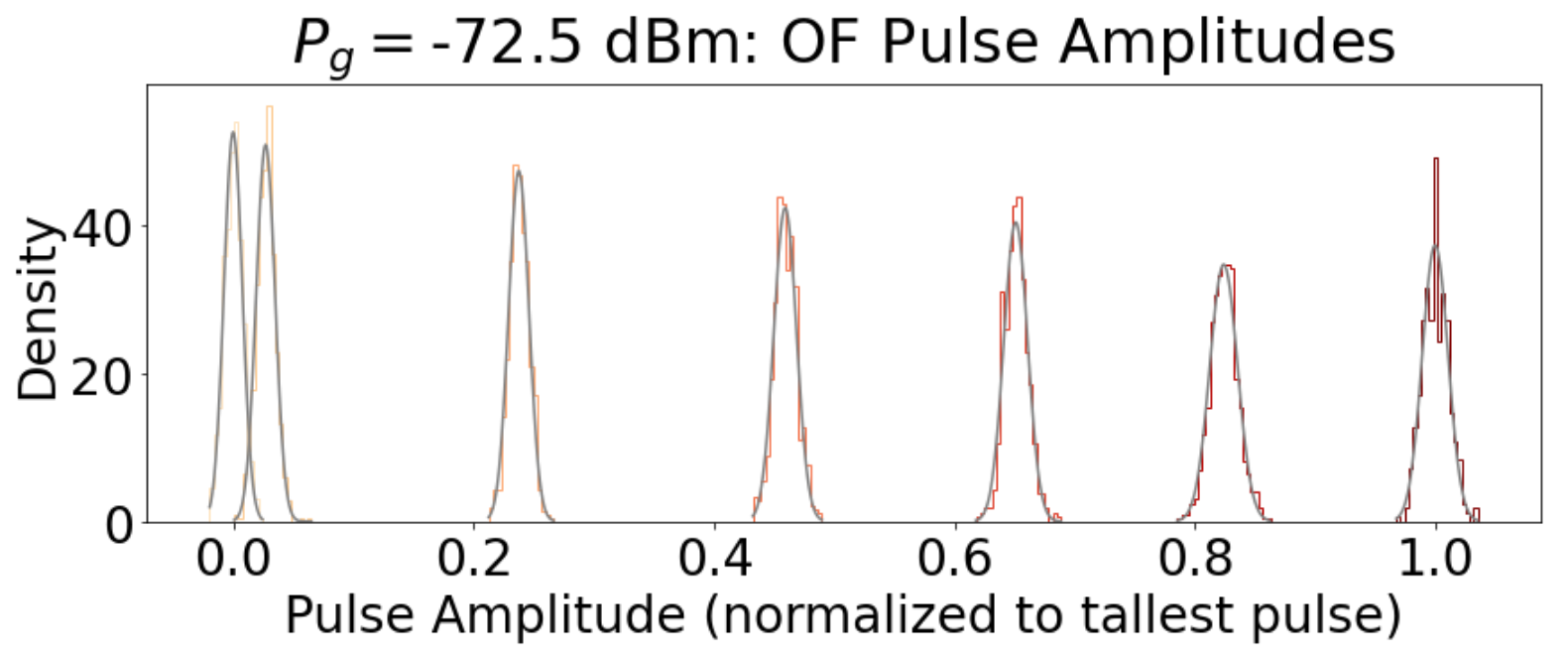 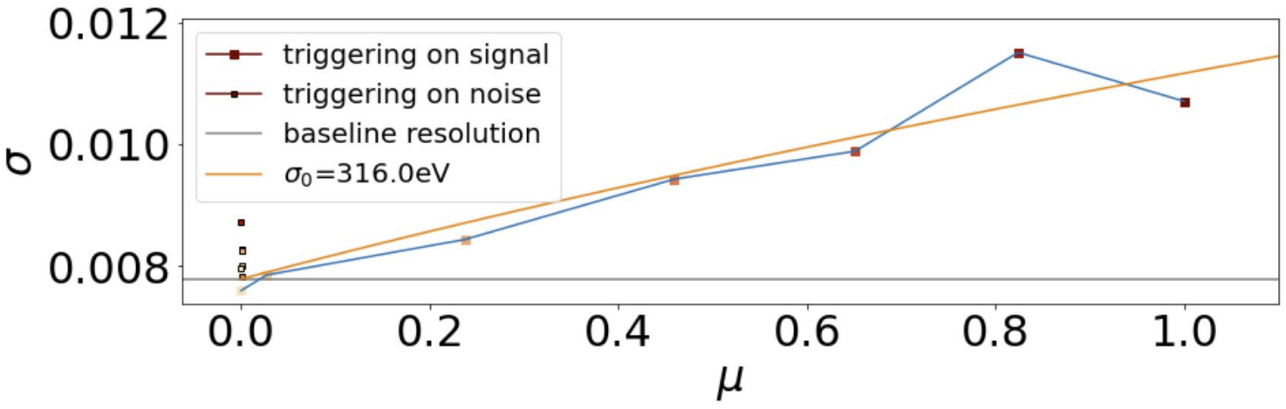 ms lifetimes!
Overview
Position & energy performance
KIPM detector + KI-TWPA
Summary
Phonon physics of the substrate
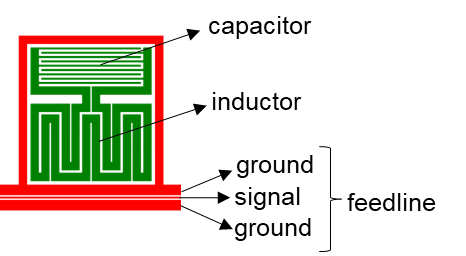 sensor
high-gap material
high-gap material
silicon
loss
loss
mounting
mounting
Energy spectrum of phonons leaving the sensor
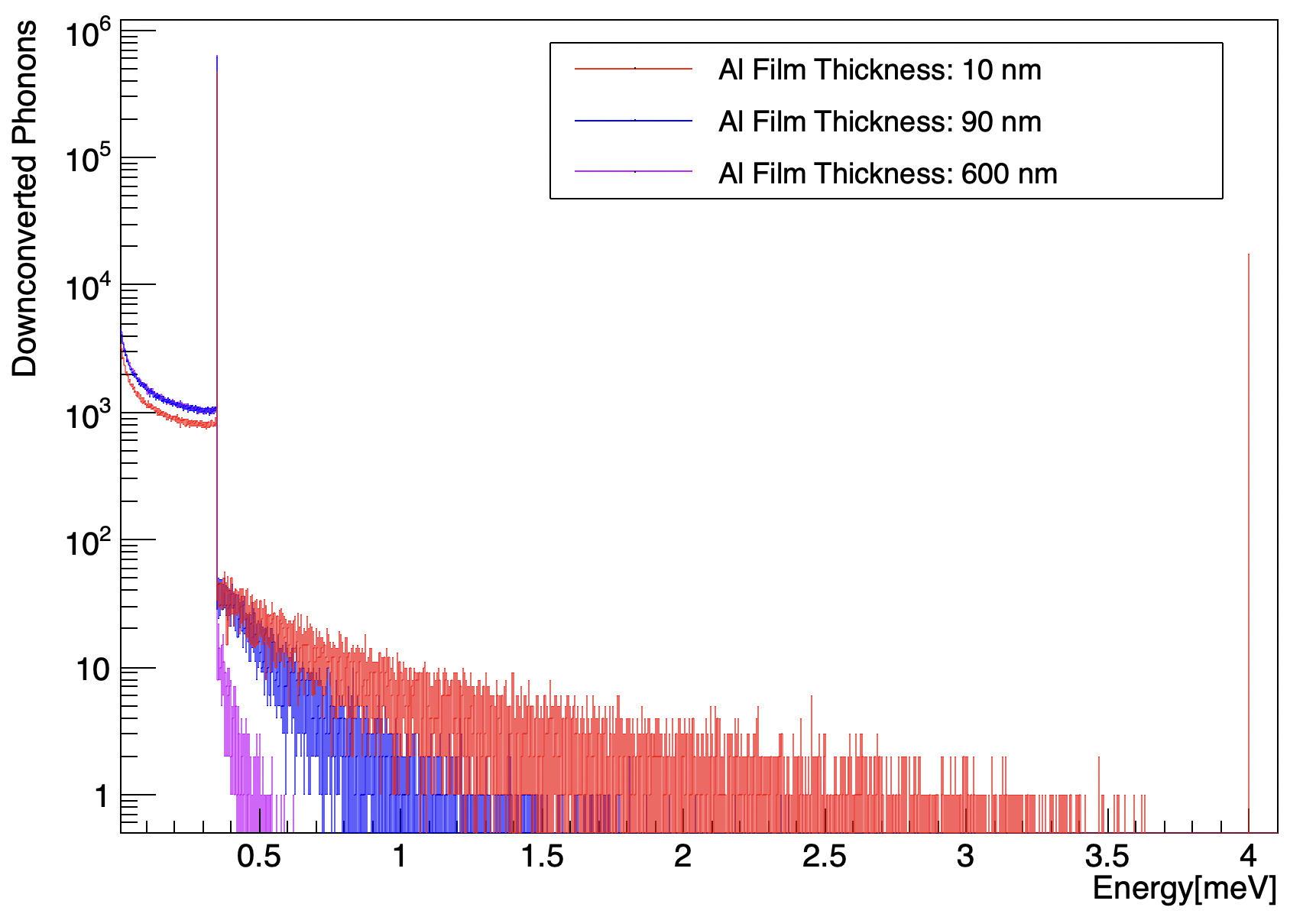 peaked due to recombination phonons
Overview
Position & energy performance
KIPM detector + KI-TWPA
Summary
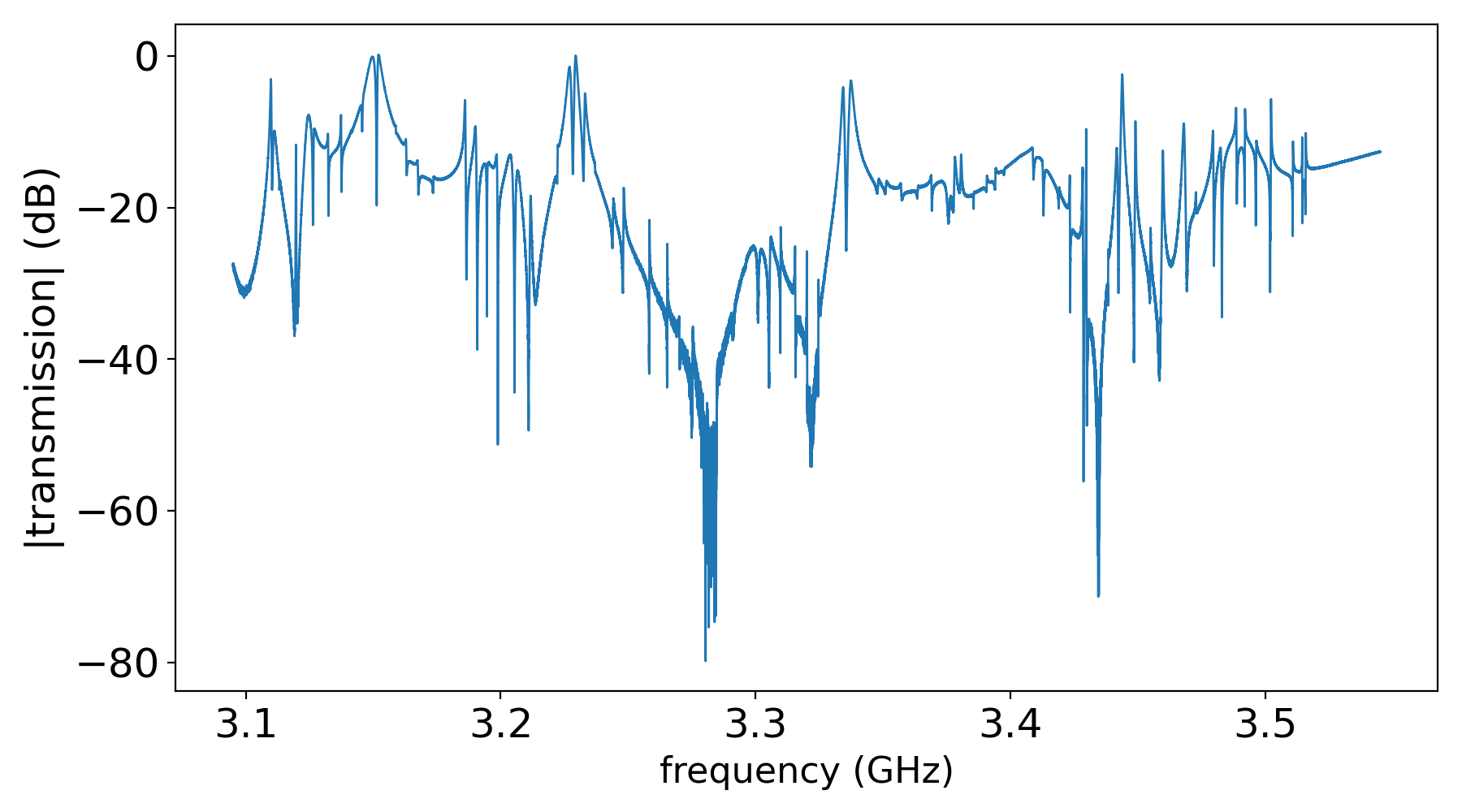 capacitor
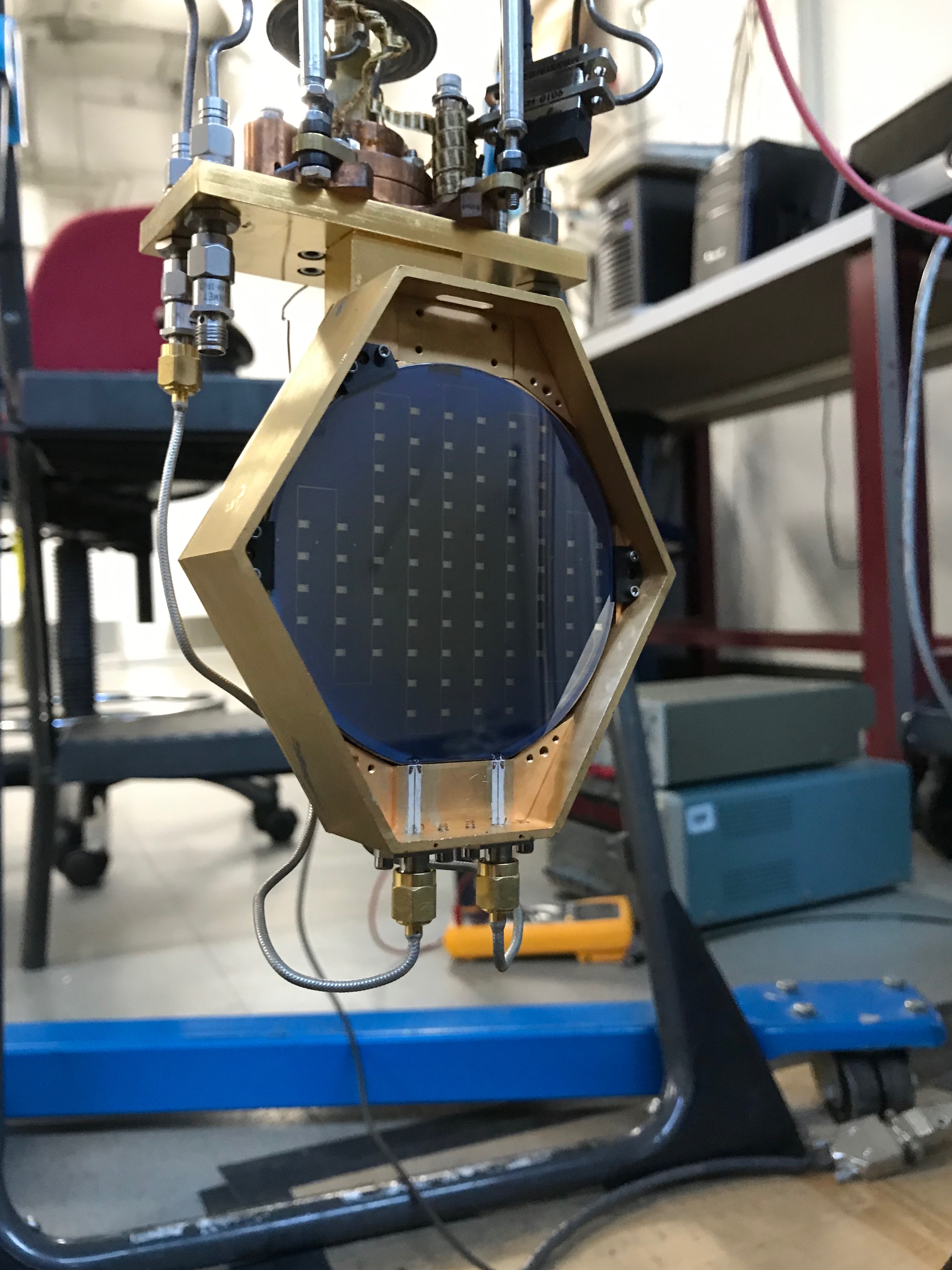 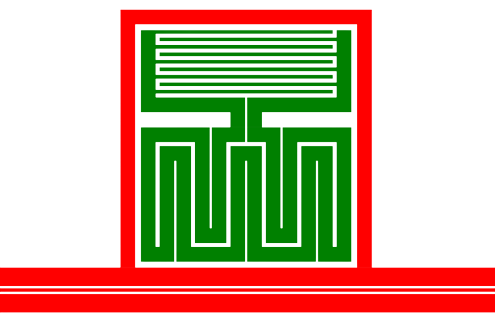 transmission variation
inductor
ground
signal
feedline
ground
7.5cm
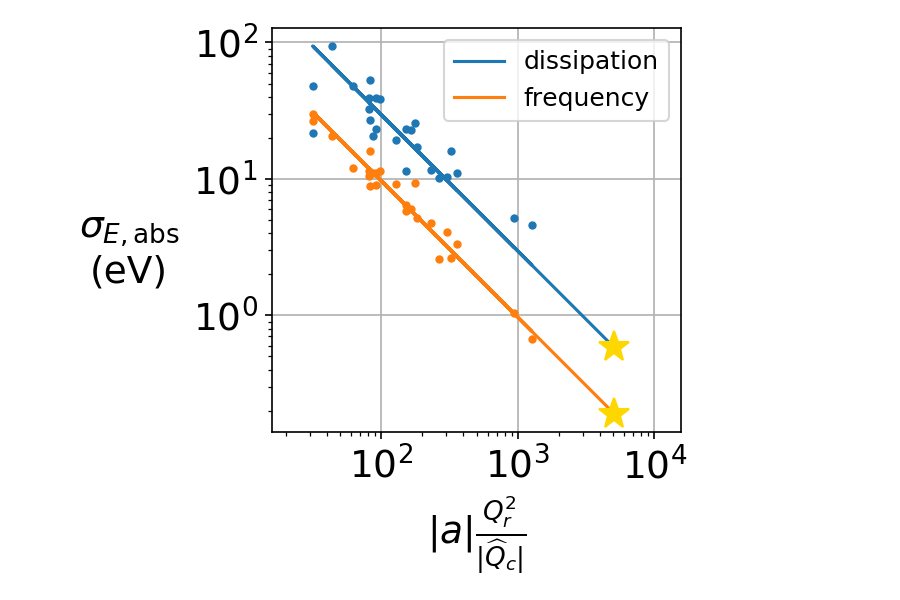 !
film responsivity
transmission
*assumes no TLS
Overview
Position & energy performance
KIPM detector + KI-TWPA
Summary
Two-level systems (TLS) are present in surface oxides and contribute noise in the capacitor
TLS cause fluctuating epsilon, leading to dissipation and thus noise (F-D theorem)
only affects frequency quadrature







We have seen some amount of TLS noise in all our detectors, regardless of capacitor metal choice
Noise levels
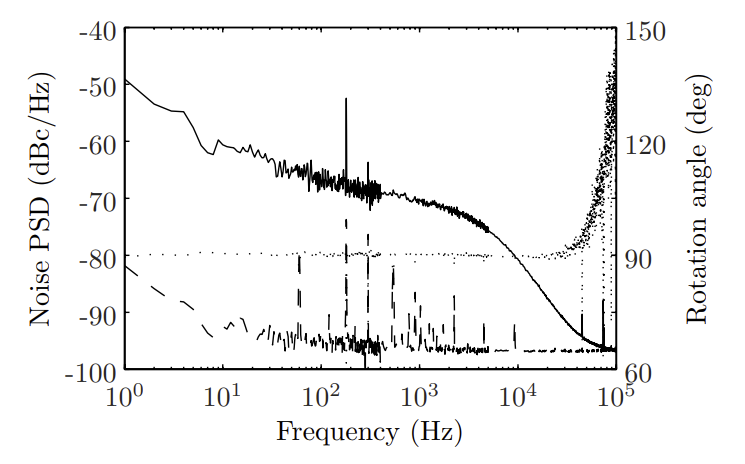 Al2O3
frequency readout
capacitor
SiO2
dissipation readout
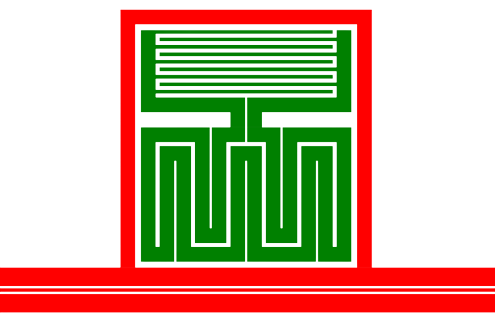 aluminum
silicon
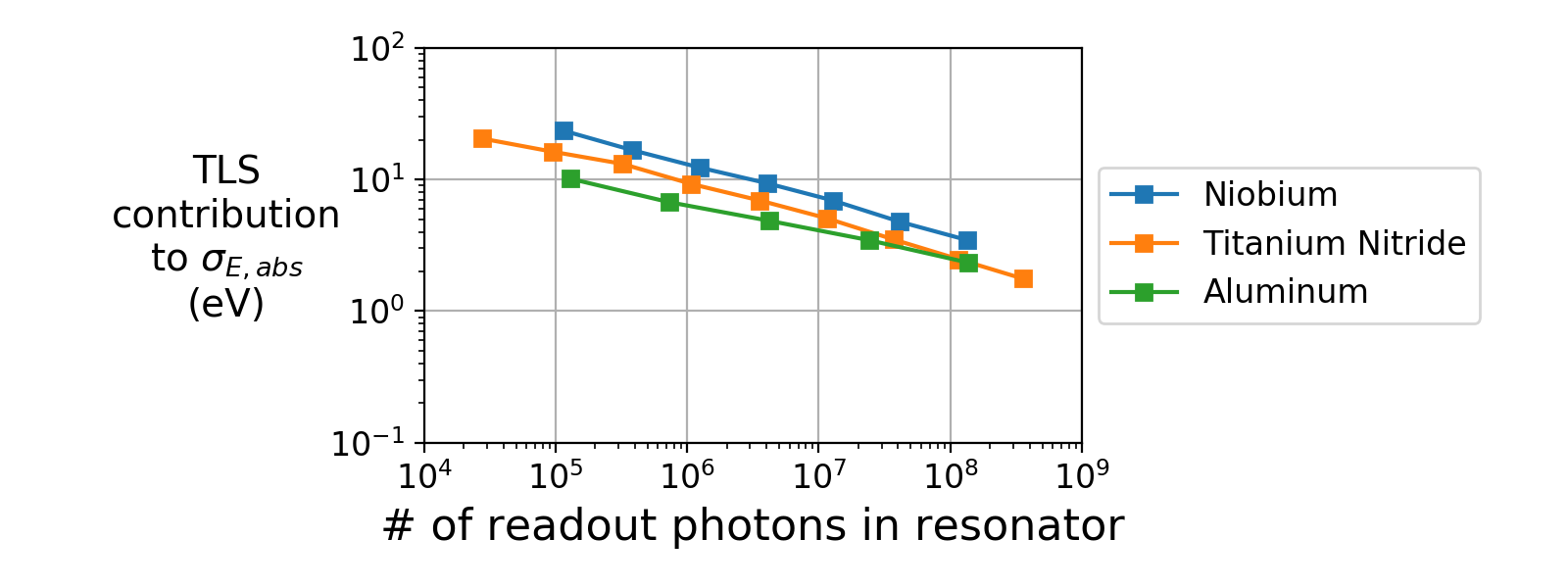 Overview
Position & energy performance
KIPM detector + KI-TWPA
Summary
Toward quantum-limited amplification
Operated a KIPM detector with a kinetic inductance traveling wave parametric amplifier
a carefully engineered transmission line that uses a non-linearity in the kinetic inductance of Cooper pairs to amplify a signal in an essentially lossless manner
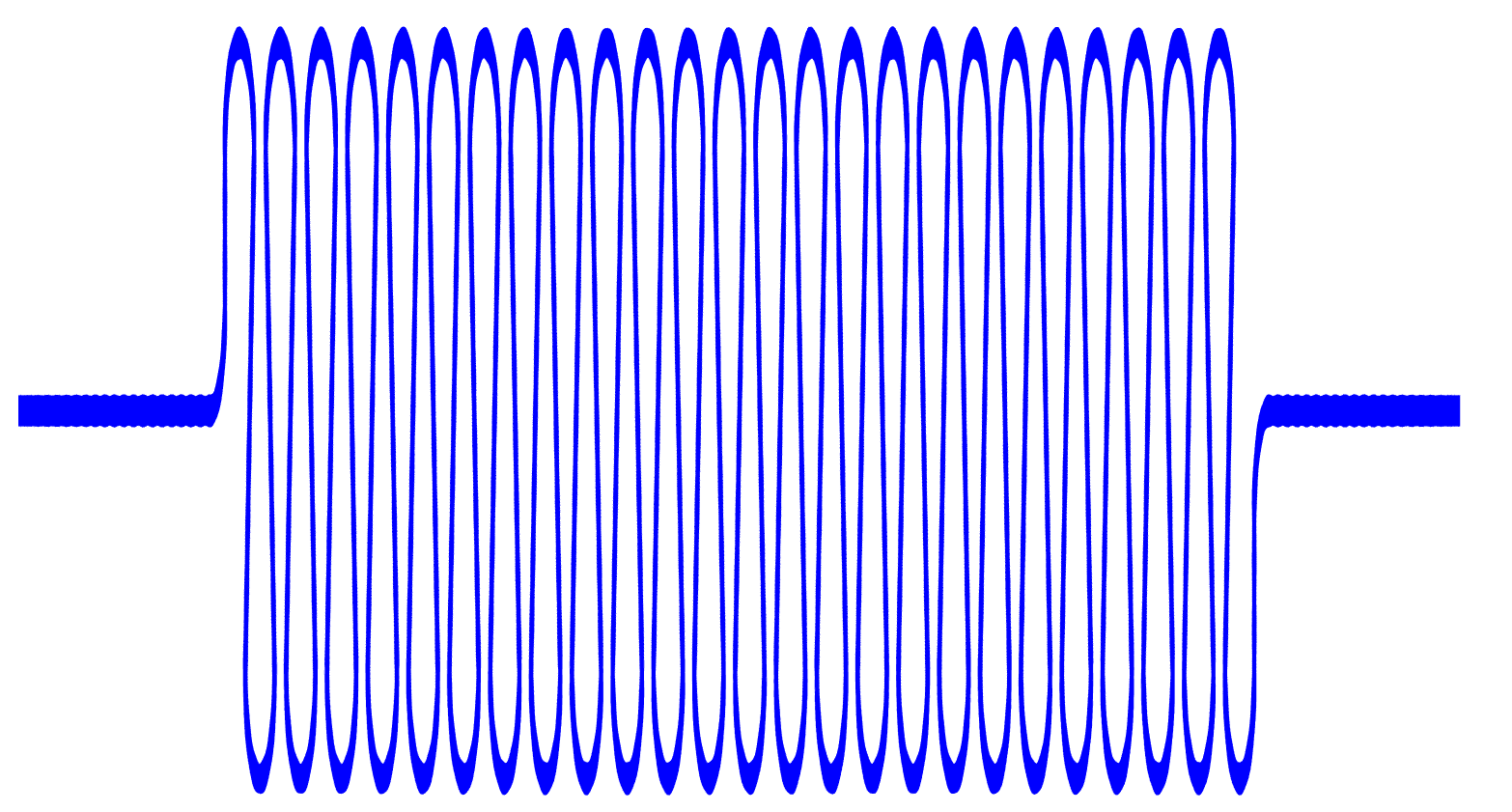 green = helpful components
purple = necessary components
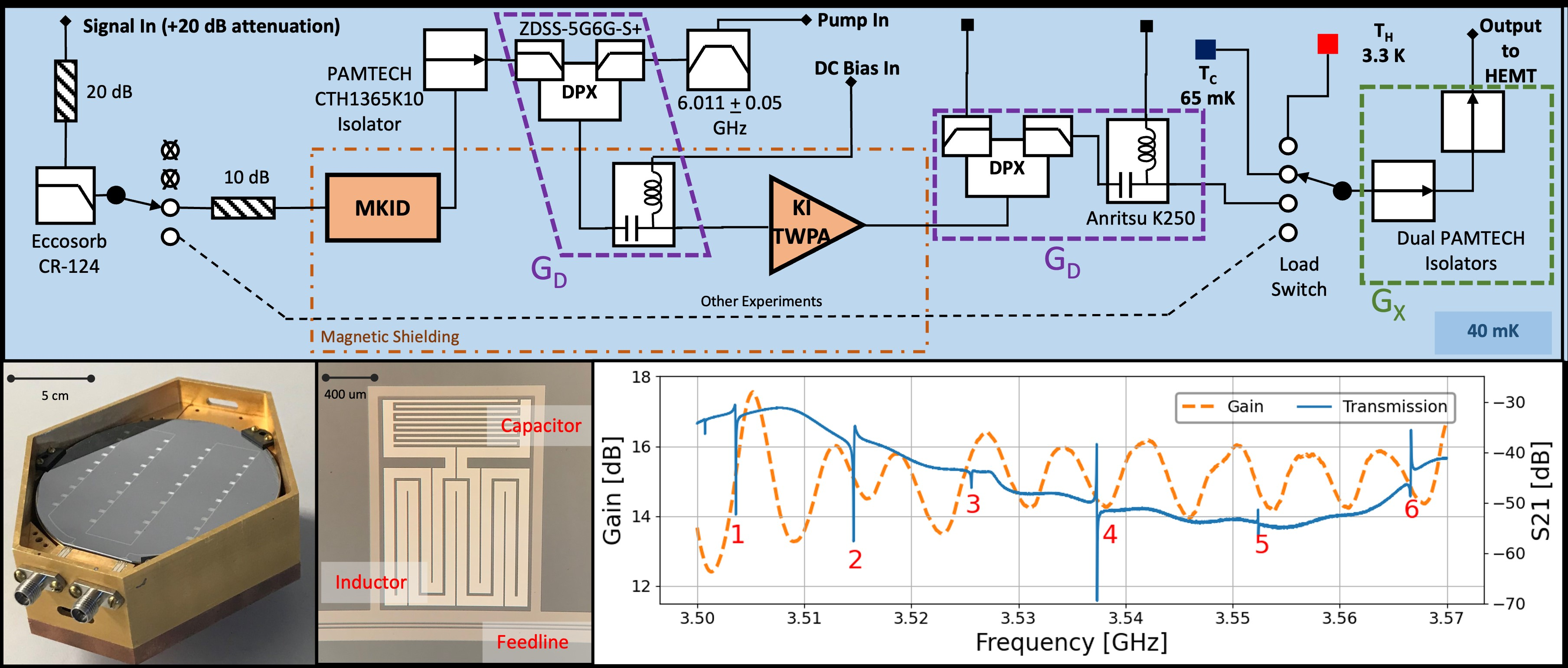 Overview
Position & energy performance
KIPM detector + KI-TWPA
Summary
Toward quantum-limited amplification
in-depth look at one resonator reveals TLS noise – not surprising
faded = KI-TWPA off       solid = KI-TWPA on
(blue, green, red) = (lowest, medium, highest) readout power
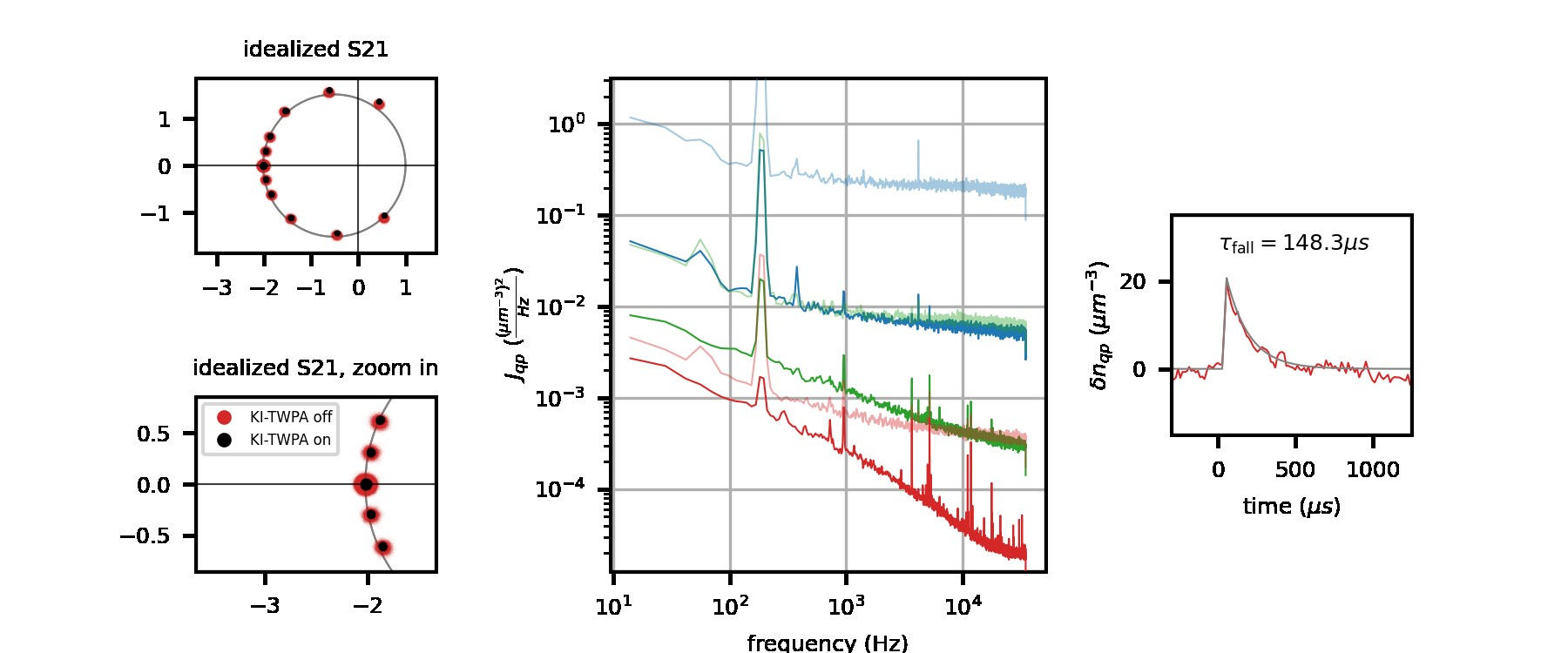 first ever KI-TWPA amplified phonon-mediated particle detection!
Overview
Position & energy performance
KIPM detector + KI-TWPA
Summary
Toward quantum-limited amplification
noise improvement across all resonators inhibited to some level by TLS noise
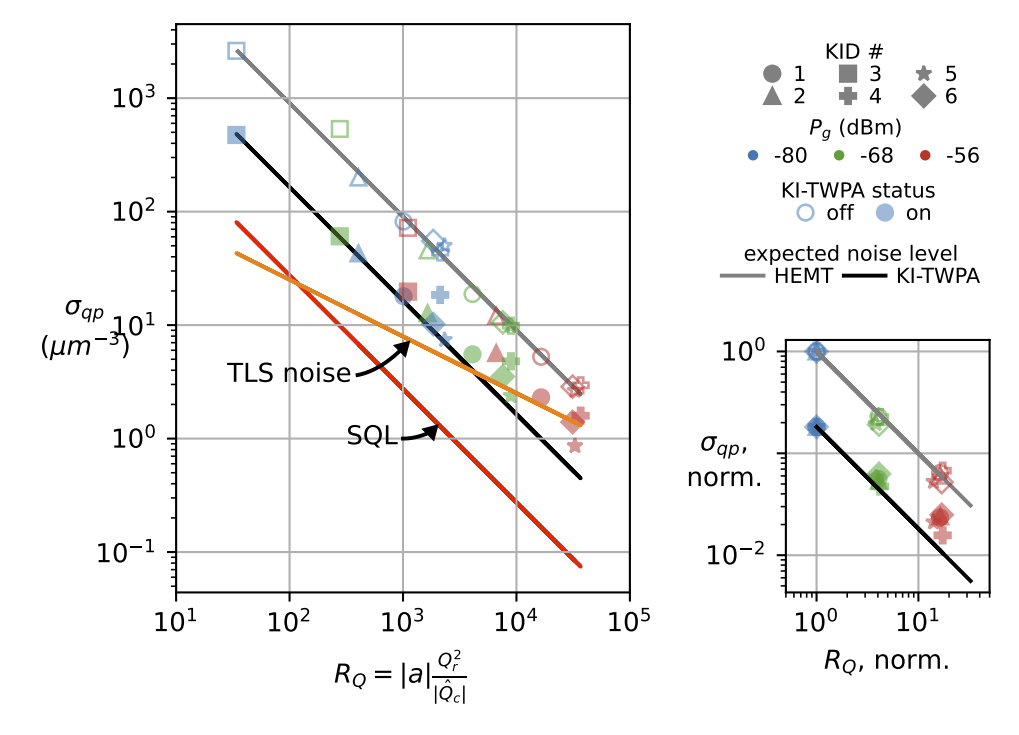 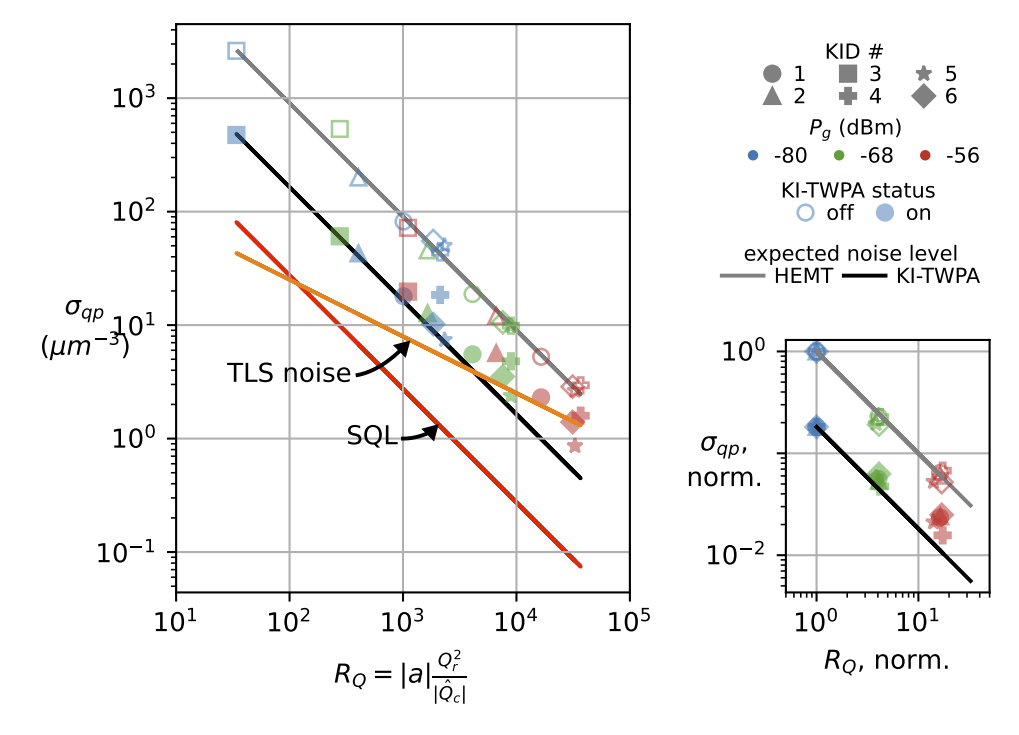 KI-TWPA and SQL lines are calibrated with an in situ blackbody load calibration
Failure to reach SQL is largely attributable to the losses in the lines that arise from passive components that are needed or helpful for operation
Overview
Position & energy performance
KIPM detector + KI-TWPA
Summary
KIPM detectors: summary
Surface backgrounds in rare event search experiments present a need for event reconstruction
KIPM detectors are natively multiplexable and can directly provide this functionality









Beginning to understand what is needed for sub-eV energy resolutions, which will enable sub-GeV dark matter sensitivity
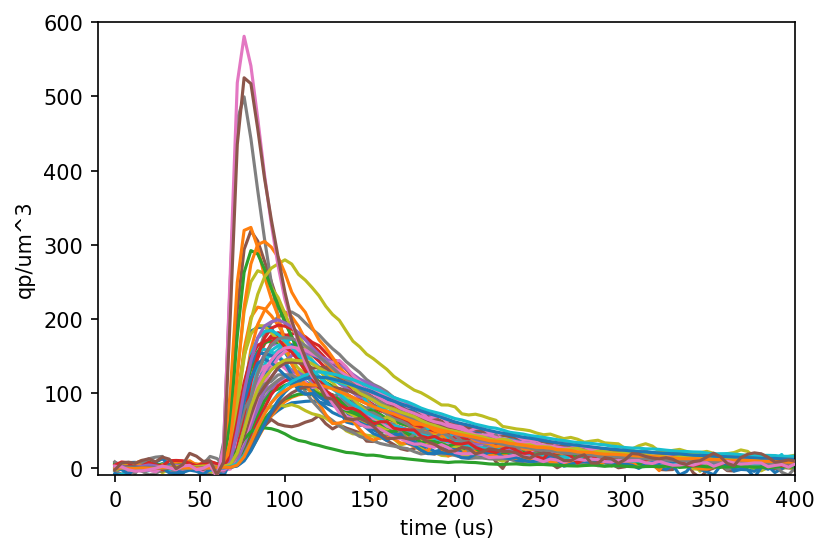 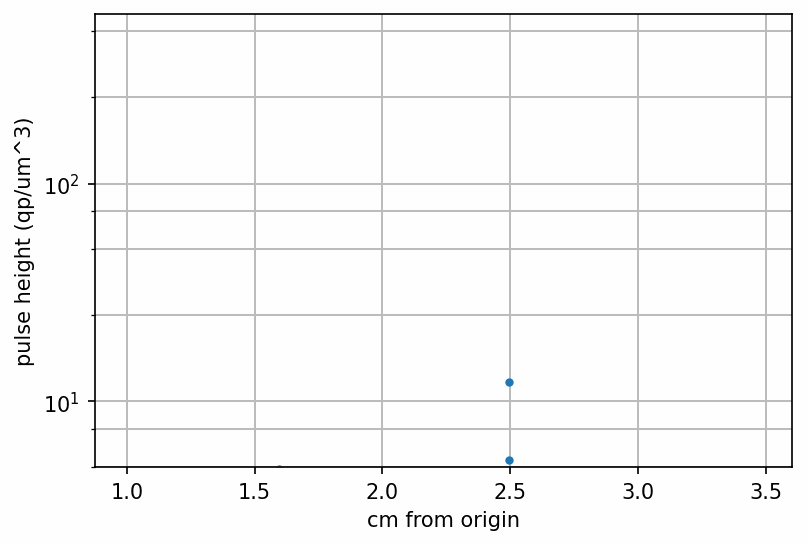 different “prompt” responses based off position
similar “delayed” responses
literature value
*projection
Overview
Position & energy performance
KIPM detector + KI-TWPA
Summary
KIPM detector consortium
a multifaceted approach to developing the next generation of particle detectors
We are a broad consortium of individuals and institutions dedicated to this cause, with multiple fridges, cleanrooms, and high-performance computing clusters at our disposal.
Caltech & JPL: fabrication and device testing (the birthplace of KIDs and KI-TWPAs)
Fermilab: detector deployment in a low background environment
SLAC: fabrication and device testing (up and coming!)
In April of this year, Caltech hosted a hybrid remote workshop on KIPM detectors with attendance from 22 people across 8 institutions
We convene over Zoom every six weeks to catch up on KIPM detector related work
Please let me know if you are interested in attending! You can reach me at owwen@caltech.edu
Overview
Position & energy performance
KIPM detector + KI-TWPA
Summary